The State of Evidence in Global Education
MACRO
SCALE
RESEARCH GAP
DFID RESEARCH OPPORTUNITY: LEARNING, SCALE
& LEVELS
Fragmented 
Predominantly Primary
Problem identification
Fragmented
Predominantly Primary
Problem identification
Inputs Accountability Access 
 Primary
MICRO
Size of text box represents size of evidence base
Text describes focus of research, Stars represent quality:
*****: high
*: low
QUALITATIVE
MIXED
QUANTITATIVE
METHODS
1
Education Research Portfolio
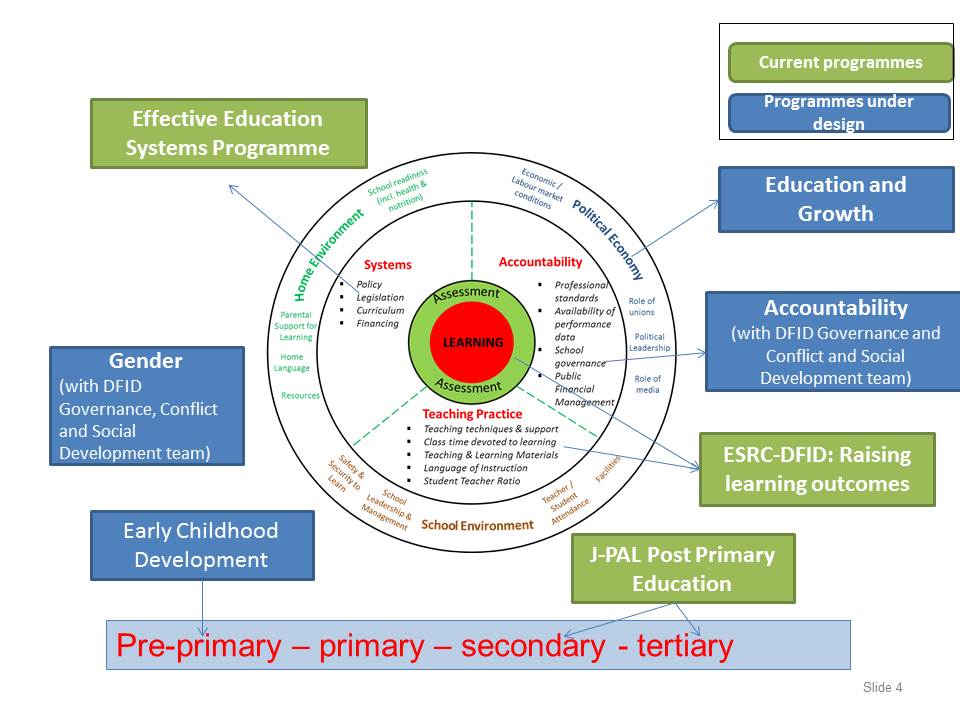 Delivery
Slide 2
Effective Education Systems: Programme structure
Slide 3